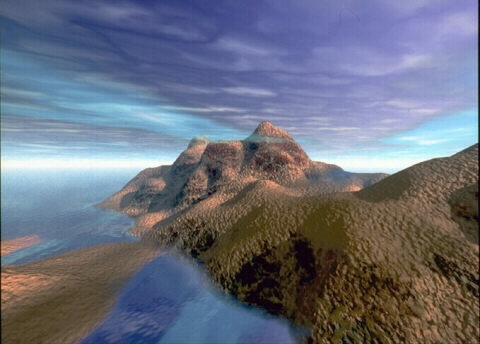 بسم الله الرحمن الرحيم
سكشن هذا الاسبوع فصل  4
كلينكال اشكال صيدلية 1
د.عبير سعد
قسم الصيدلانيات
Castor oil and Turpentine oil Emulsion
Emulsions
Emulsions
It is a heterogeneous system consisting of at least one immiscible liquid intimately dispersed in another by the aid of emulsifying agent.
Primary emulsion ratios
Emulsio Aetheroli Terbinthine
Terpentine Oil Emulsion
Emulsio Aetheroli Terbinthine
R/
Aetheroleum terbinthine             5  ml
Aqua destillata           ad.             50 ml
     
 Fiat emulsio, mitte 25 ml
 Sig: Nocta applicanda
The formula for 1ry emulsion (turpentine oil)
O :     W     :  G
:    2      :  1
2.5      :   2.5    :    1.25
Turpentine Oil Emulsion
X25/50
R/ 
Turpentine  Oil                               5 ml

Distilled Water  to                        50 ml


Make  emulsion, send 25 ml.
  
Label: To be applied at night.
2.5 ml
Gum  Acacia                                    Q.S.
1.25 g
25 ml
Procedure
(Dry method)
1- Adjust the balance.
2- Put apiece of paper on each pan and readjust the balance.
3- Grind 1.25 gum acacia well to a very fine powder.
4- Add all oil at once, disperse it gently 
5- Add all water  (in primary emulsion) at once and triturate rapidly in one direction until you hear click sound (formation of primary emulsion). 
6- Dilute by adding water drop by drop and mix very well  after each addition. 
7- Adjust the volume to 25 ml, write the label and send the preparation.
Label
Name of preparation: Turpentine Oil Emulsion
Directions:  To be applied at night
Use: External
Color: Red label
Date: 12-11-2017
                          Shake before use
Use
It is used as anti-rheumatic
Counter irritant.
Increase the blood supply to site of application.
Emulsio Olei Ricini
Castor Oil Emulsion
Emulsio Olei Ricini
R/ 
  Oleum Ricini                                    20 ml
  Aqua Desillata        ad                    120 ml
        
   Fait emulsio, mitte  30 ml.
 
 Sig. More dicto sumendus (m.d.s)
The formula for 1ry emulsion (Castor oil)
O  :     W     :  G
4 :        2      :    1
  5  :       2.5    :    1.25
Castor Oil Emulsion
X30/120
R/ 
Castor Oil                                     20ml

Distilled Water  to                        120 ml


Make  emulsion, send 30 ml.
  
Label: To be taken as directed
2.5 ml
1.25 g
Gum  Acacia                                    Q.S.
30 ml
Procedure
(Wet  method)
1- Adjust the balance.
2- Put apiece of paper on each pan and readjust the balance.
3- Grind  1.25 gum acacia well to a very fine powder.
4- Add 2.5 ml water with trituration.
5- Add 5 ml castor oil gradually with constant rapid and light trituration
6- Triturate vigourously untill the primary emulsion is formed.
7-Dilute gradually with water and then adjust the volume to 30 ml.
8- Write the label and send the preparation.
Label
Name: Castor Oil Emulsion
Direction:  To be taken as directed.
Use: Internal
Label: White
Date: 19-11- 2017
Shake before use
Uses
It is used as Purgative  for complete evacuation of intestinal contents.
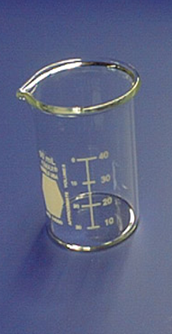 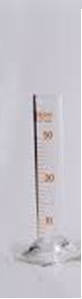 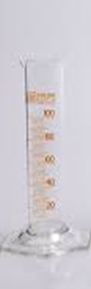 Final Preparation
Water
Oil
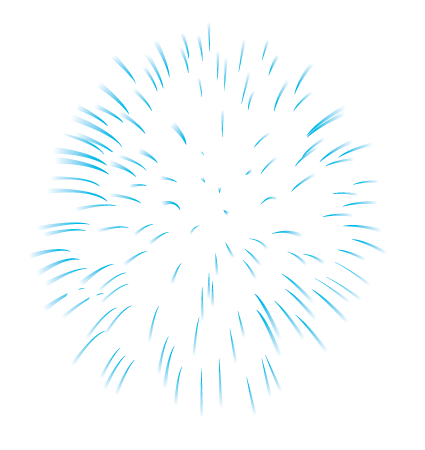 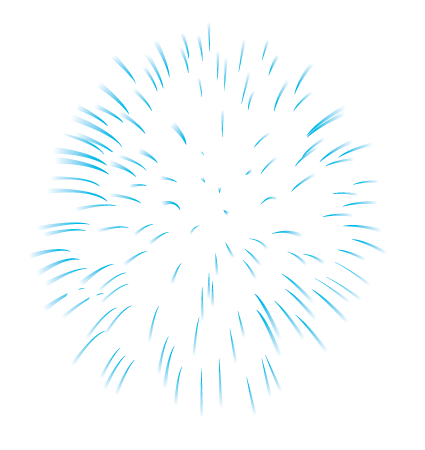 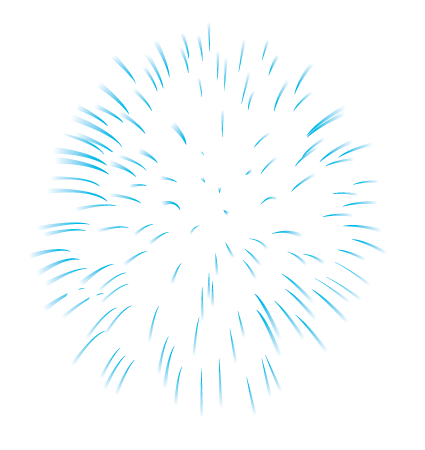 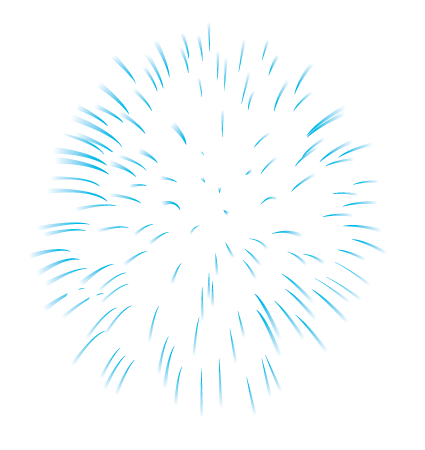 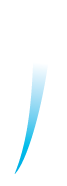 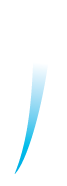 Thank you